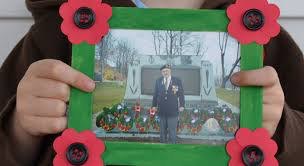 Making
Picture Frames!
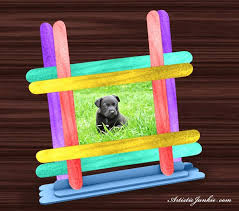 What do you notice?			What do you wonder?
http://wikiarts.pbworks.com/w/page/14204855/Dia%20de%20los%20Muertos%20Open%20House
ALTERNATE IMAGE:  What do you notice?  What do you wonder?
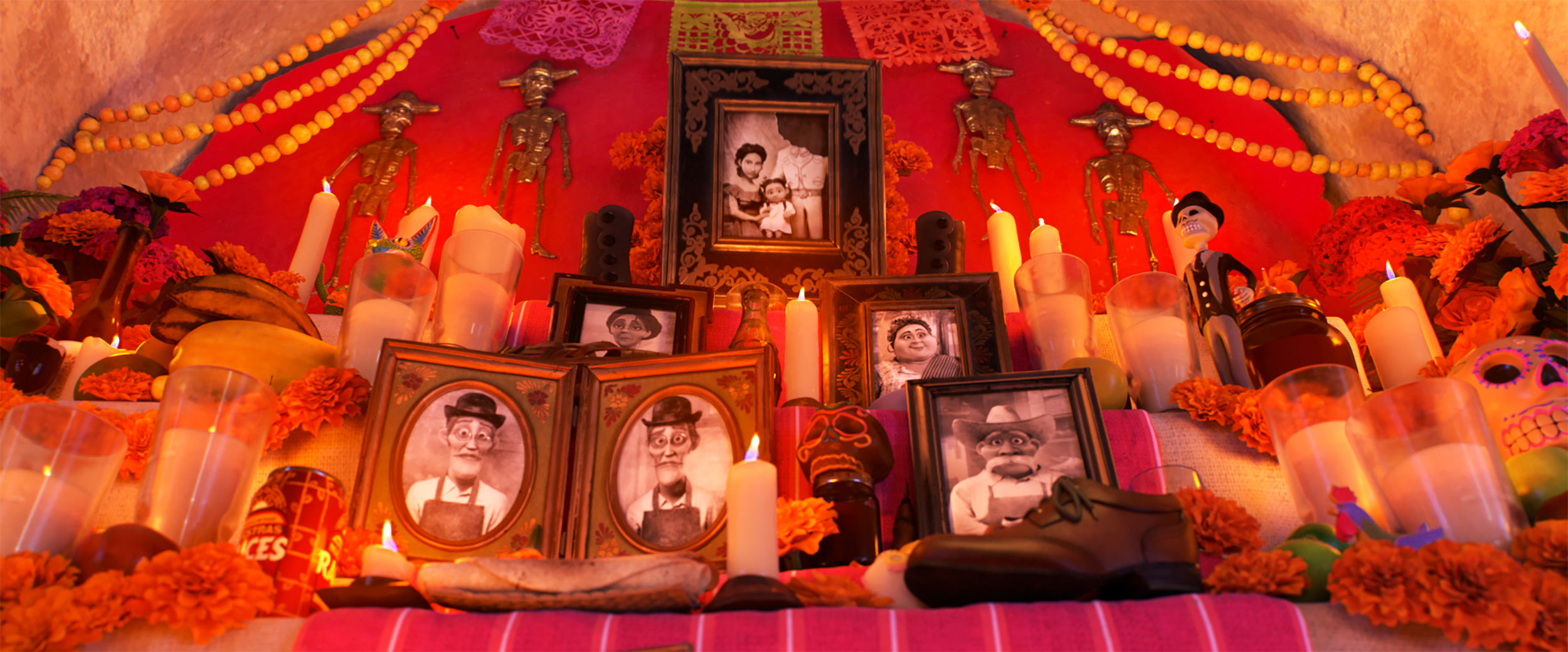 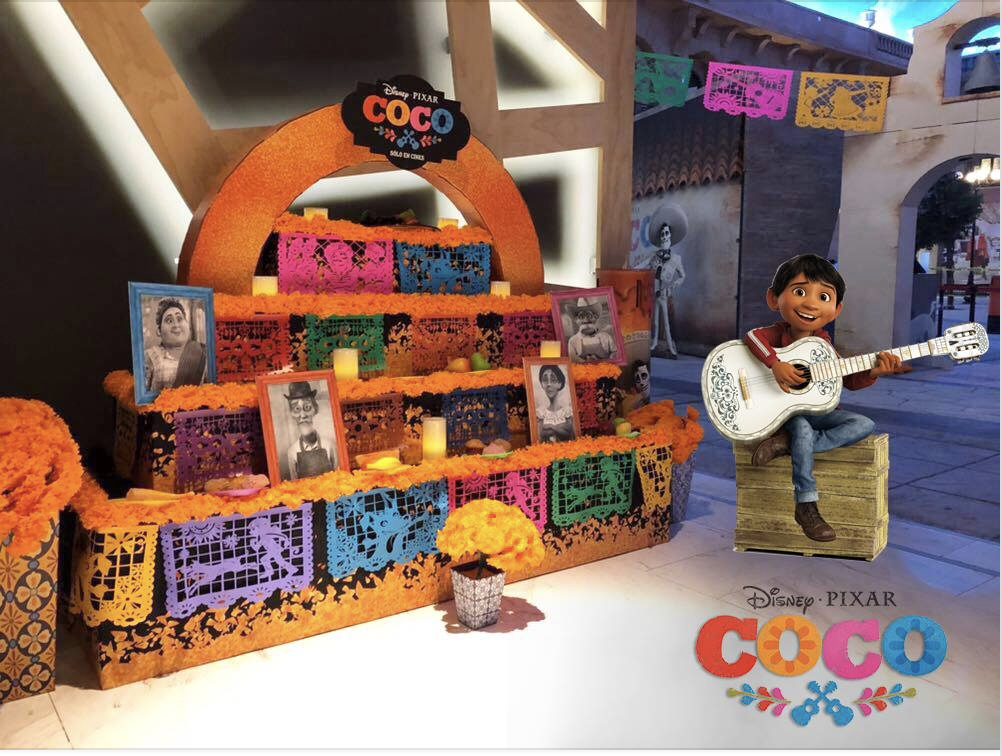 Displays to Honor Family and Friends
Do you make this kind of display at home? At your school? In your community?

Have you ever seen this kind of display here in Tucson?

What is often included in a display to honor ones we love like relatives, friends, pets and community members?
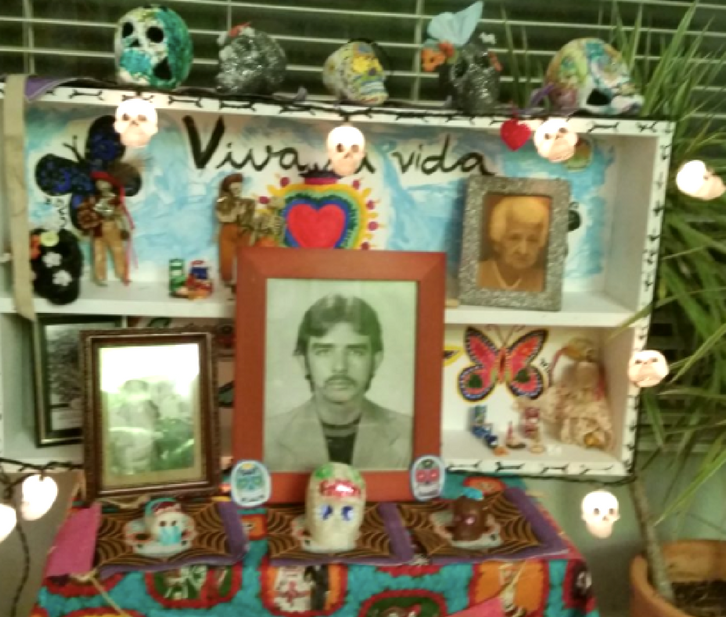 We are going to make Picture Frames to Create a Class Display to Honor our Loved Ones.
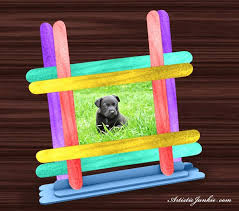 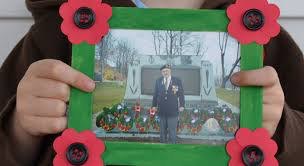 [Speaker Notes: OPTIONAL QUESTION: 
What do you know about making picture frames from popsicle sticks?]
What do you notice about these frames? How are they different?
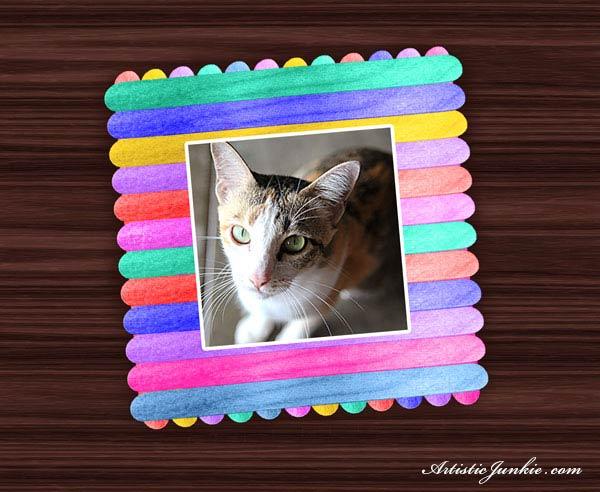 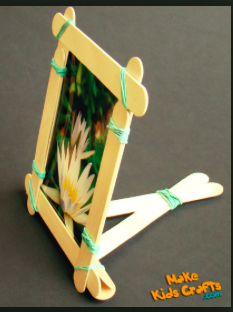 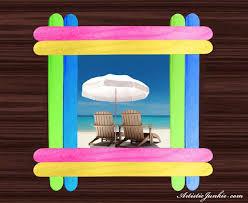 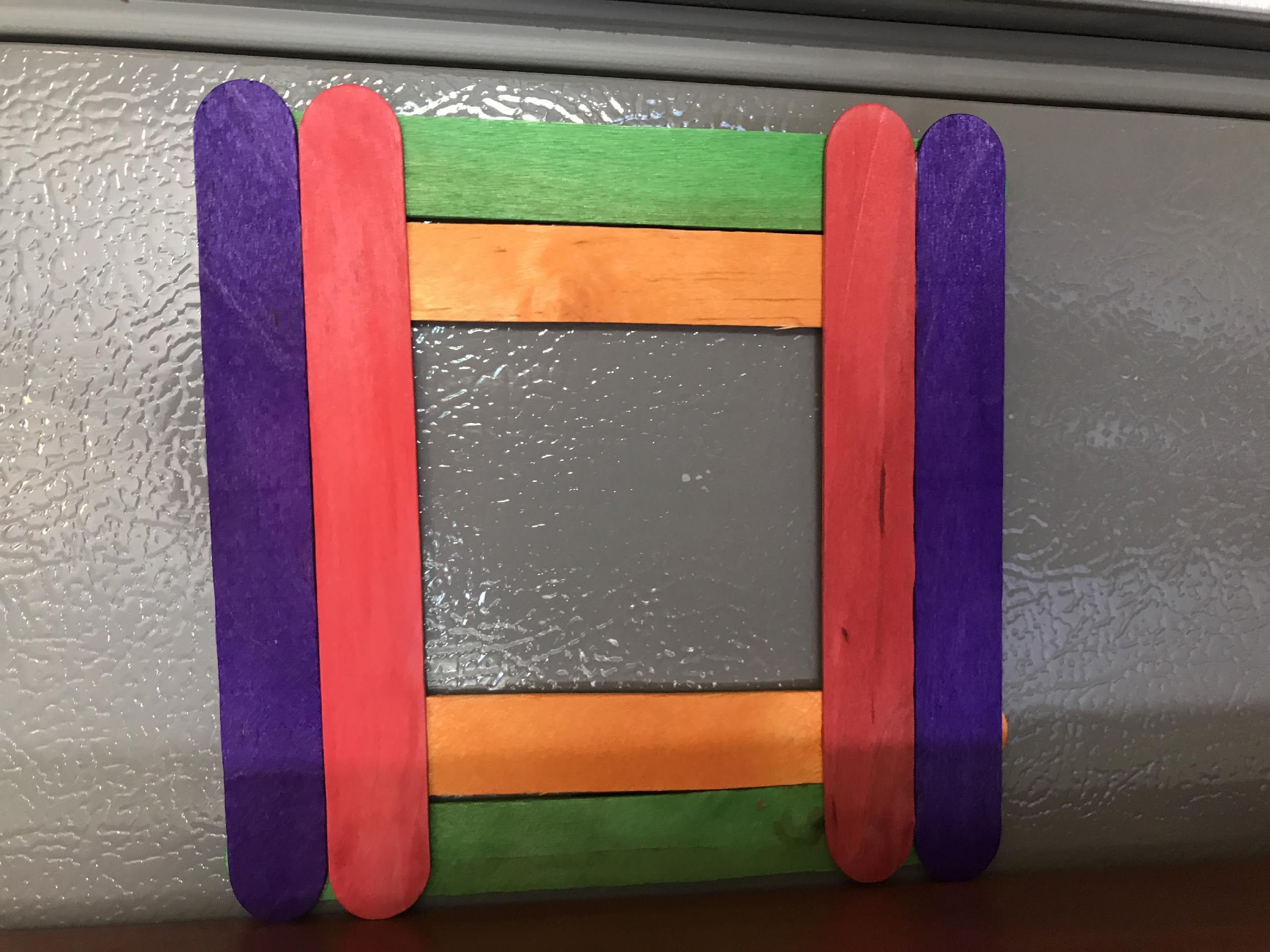 [Speaker Notes: Differences that students might notice:
Different kinds of popsicle sticks; different size popsicle sticks
Different number of popsicle sticks for each frame
(this question gets kids to start thinking about the frames mathematically -- mathematization)]
4 Stick Frame
Different Kinds of Frames
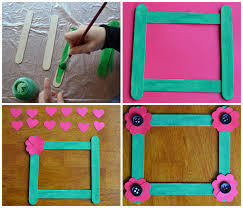 8 Stick Frame
6 Stick Frame
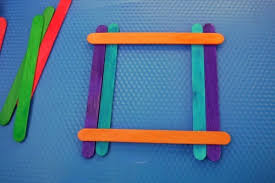 Frames with Vertical Sticks
Front					Back
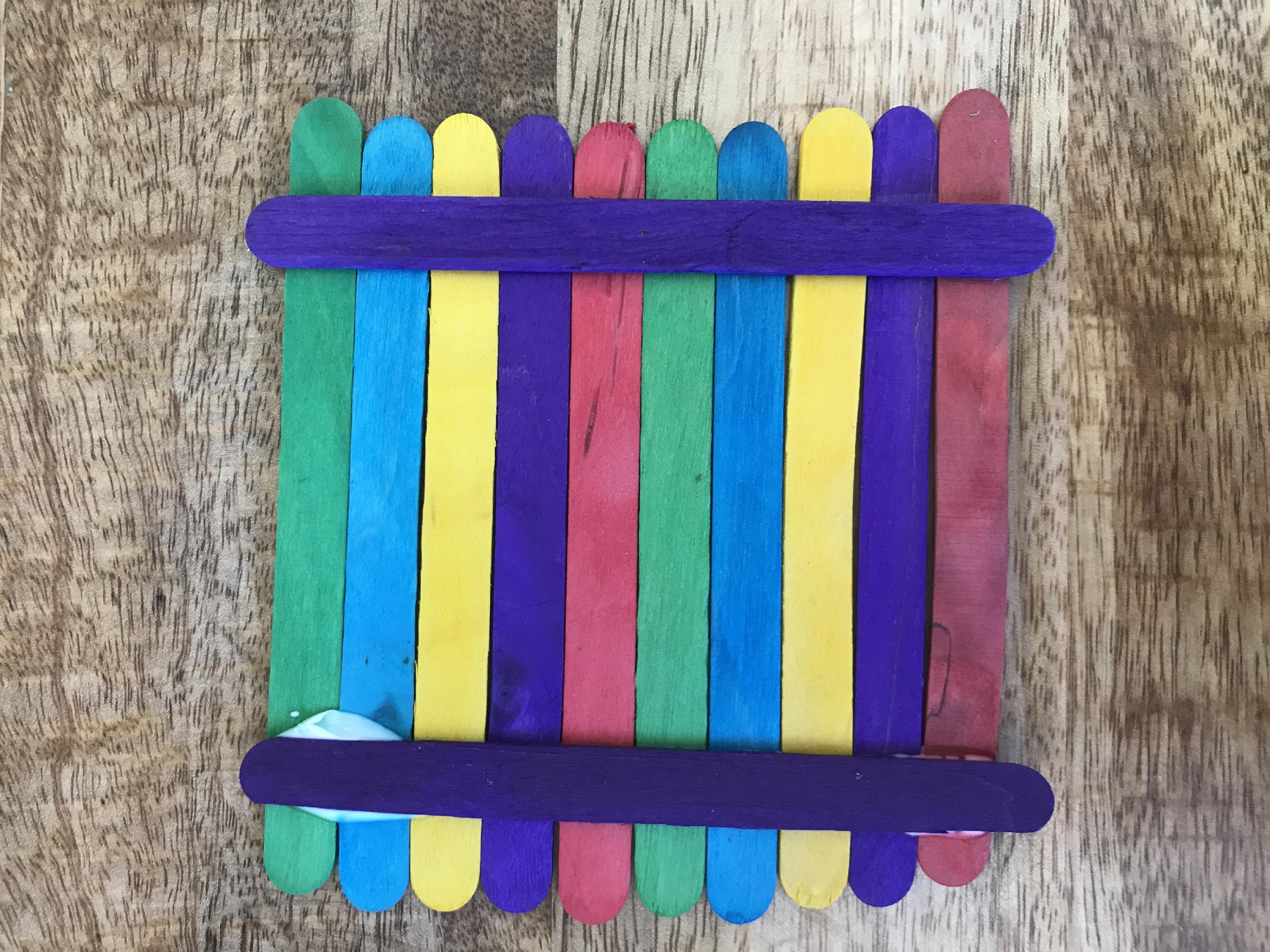 Frames with Magnets		     Frames with Ribbon
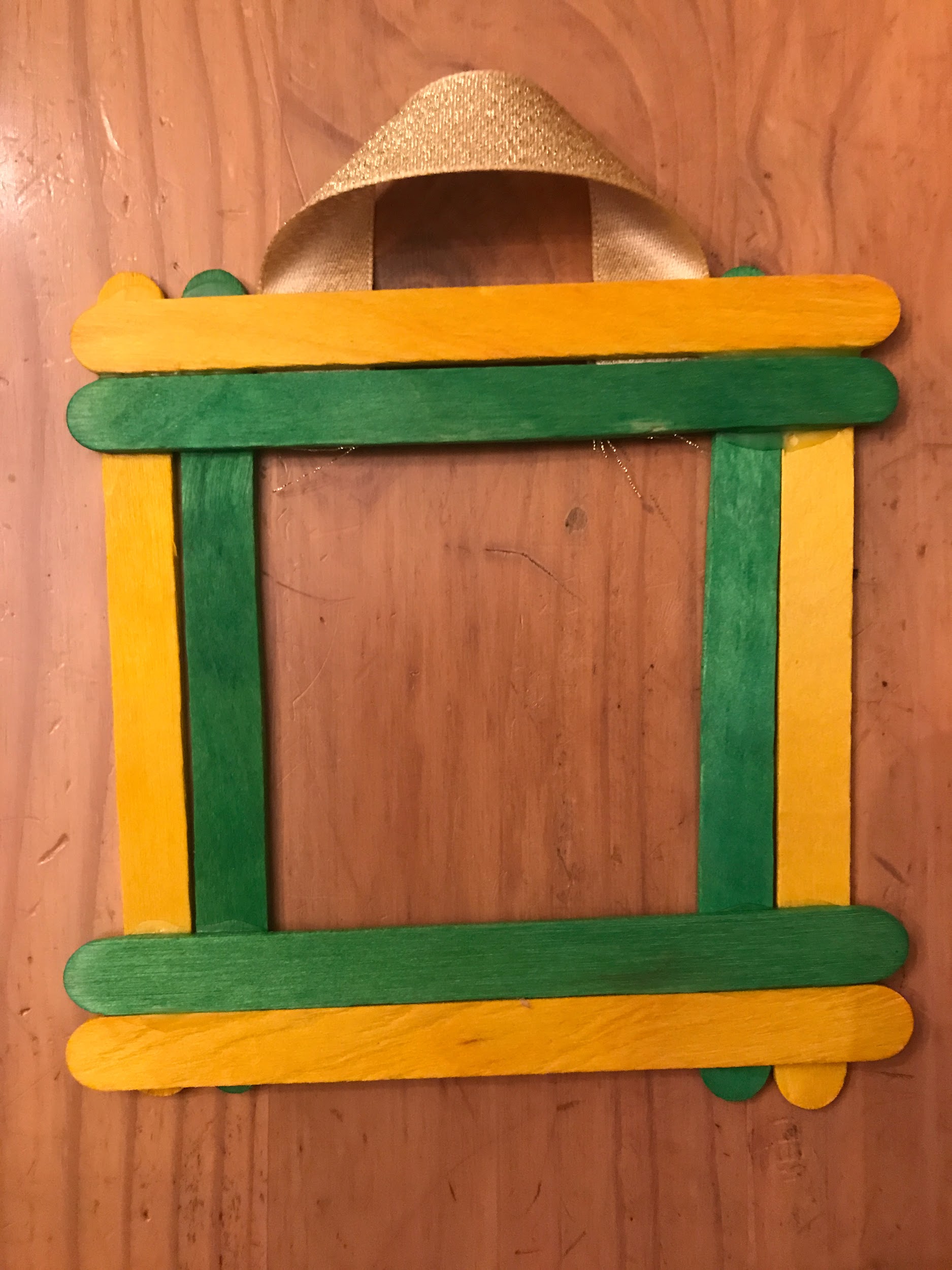 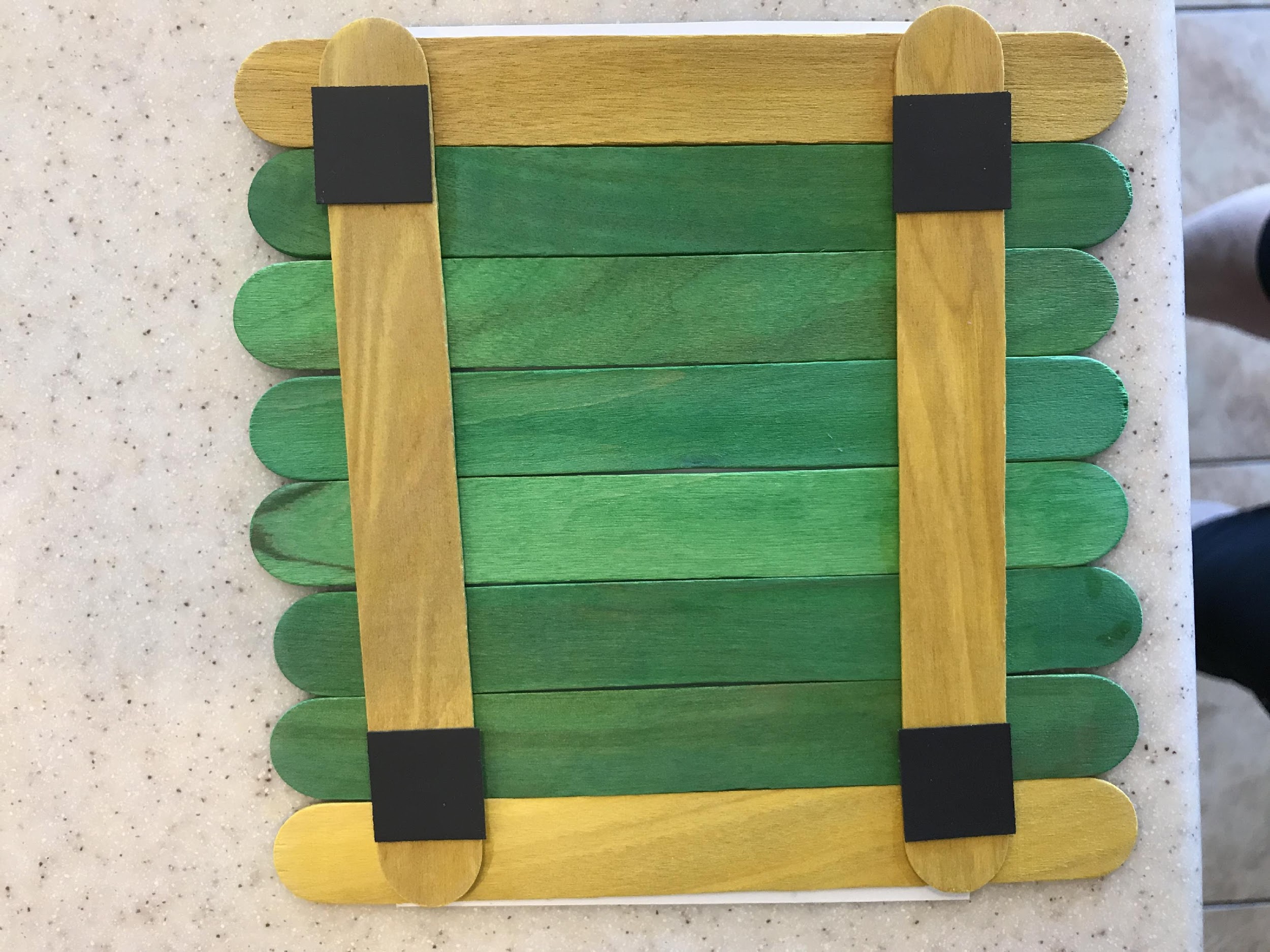 Frames with Rubberbands
Front (4 sticks for front)			Side (4 sticks for the stand)
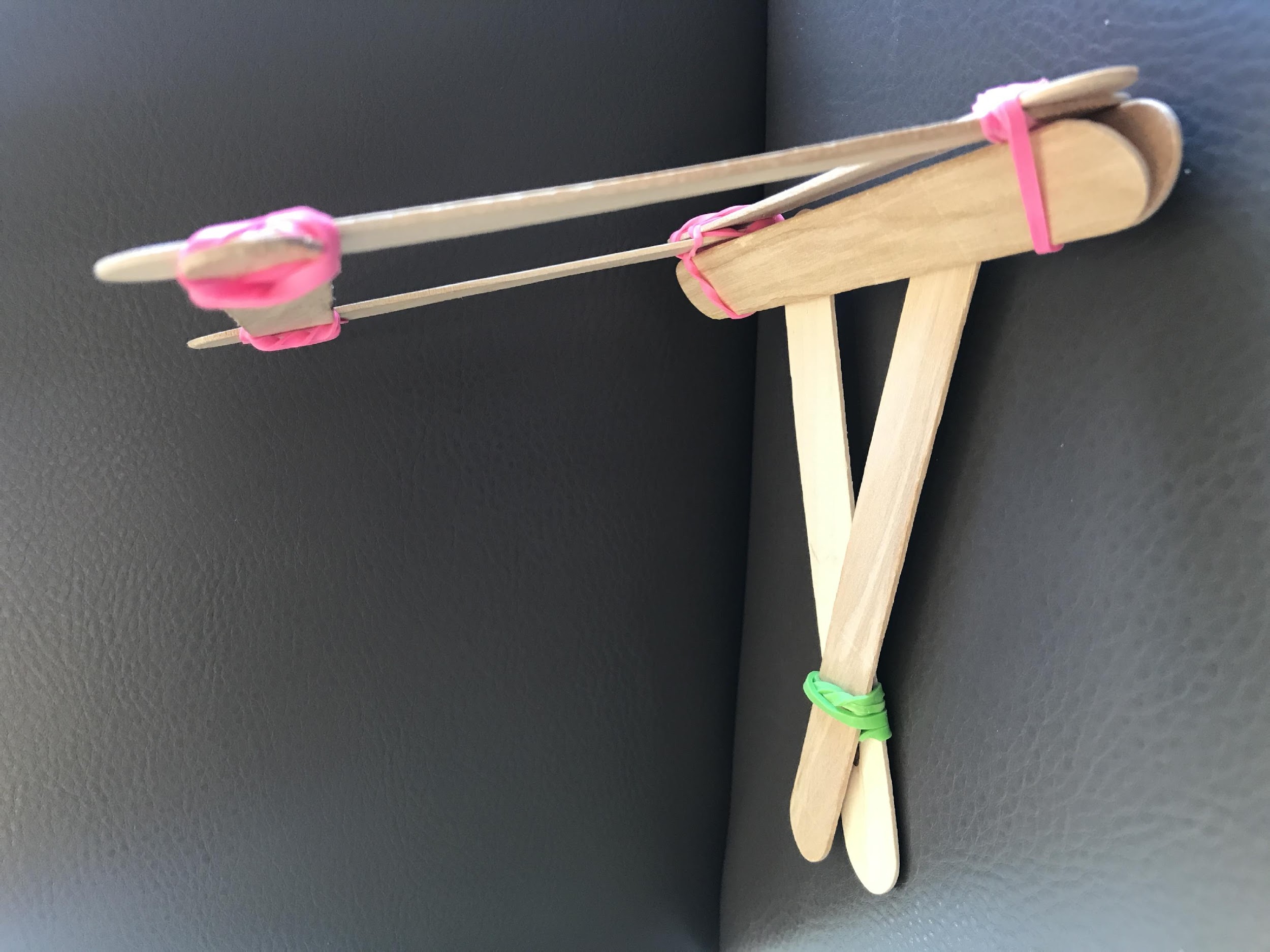 TASK: Our class is going to make picture frames for a class display to honor our loved ones and important people in our community.
1) Decide what kind of frame or frames we should make.2) Make a plan that shows how many packages of popsicle sticks you will need to so that everyone in our class can make at least one picture frame for our class display. We want to have enough popsicle sticks, but not many leftovers.3) Extension: Show what other materials we need to hang or stand the frames (rubber bands, ribbon, magnets)
Making Picture Frames: ONE Frame Design
Decide what kind of frame we should make for our class display.
Use the popsicle sticks to plan your frame.  Make a quick sketch. 
Figure out how many popsicle sticks you need to make 1 frame.
Number of Plain Jumbo Sticks
Number of Multi-color Sticks
Figure out what other materials you need for 1 frame.
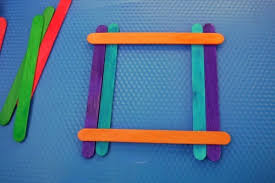 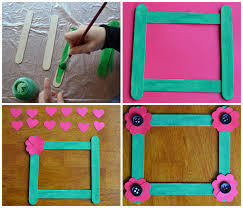 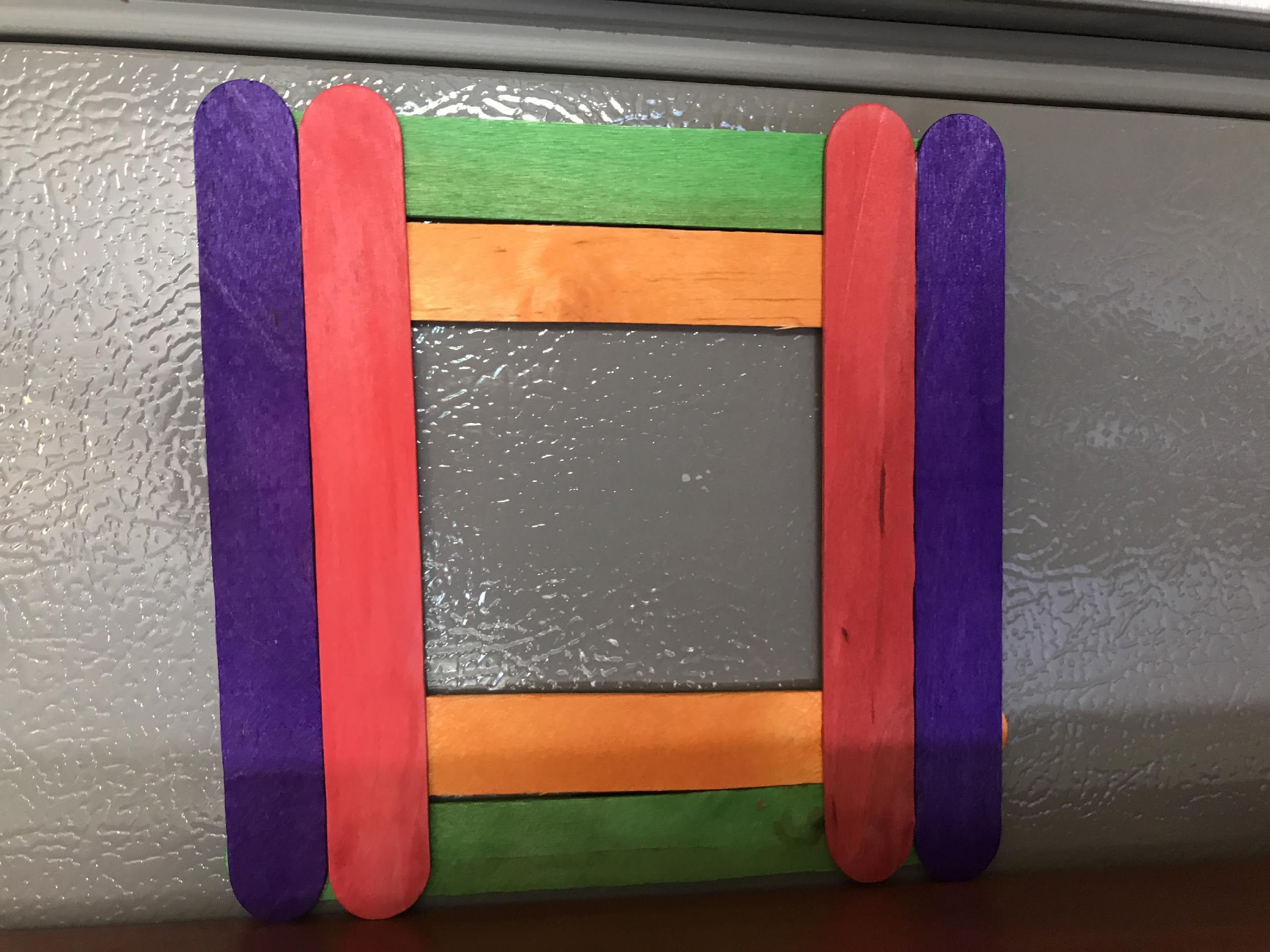 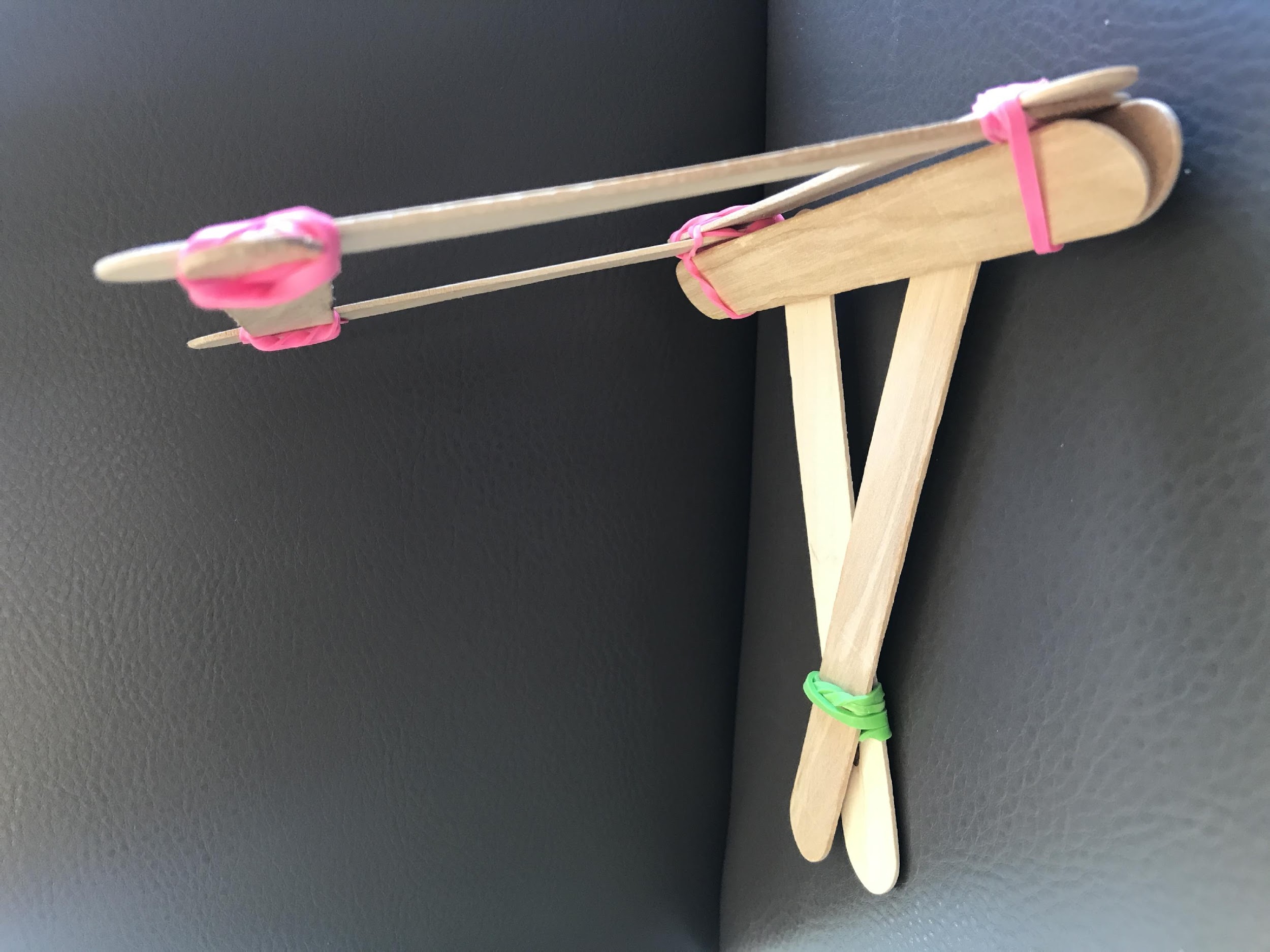 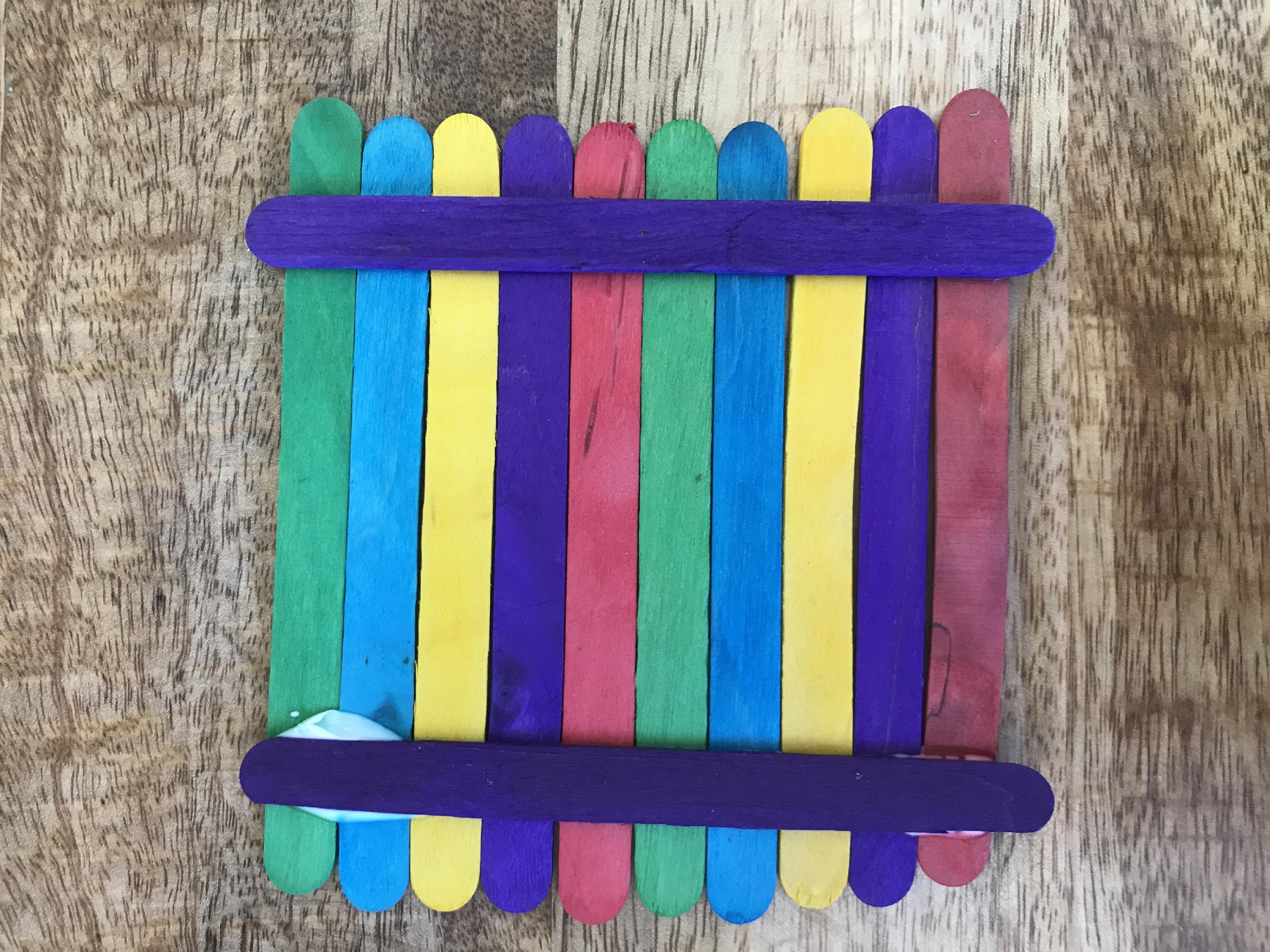 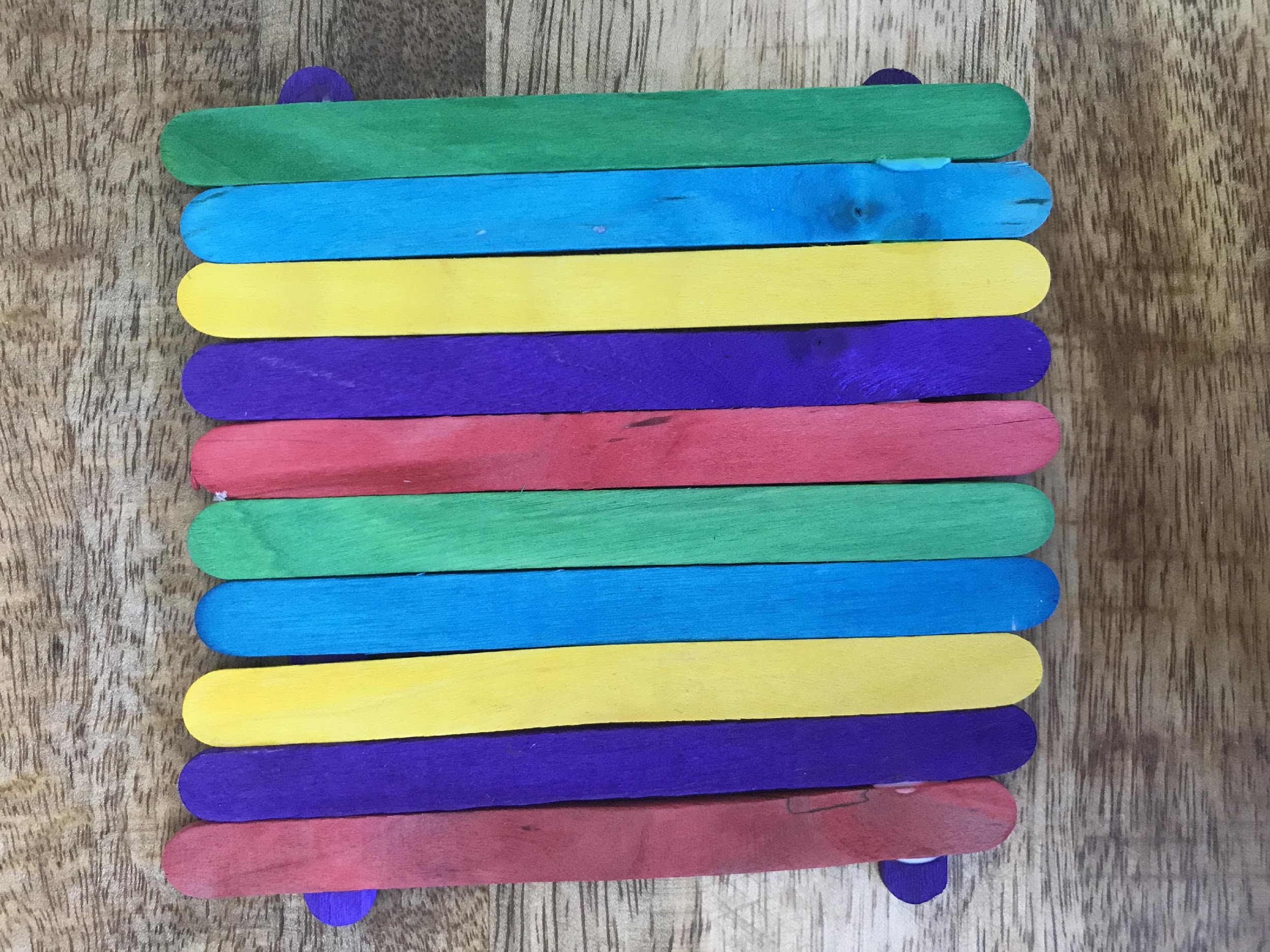 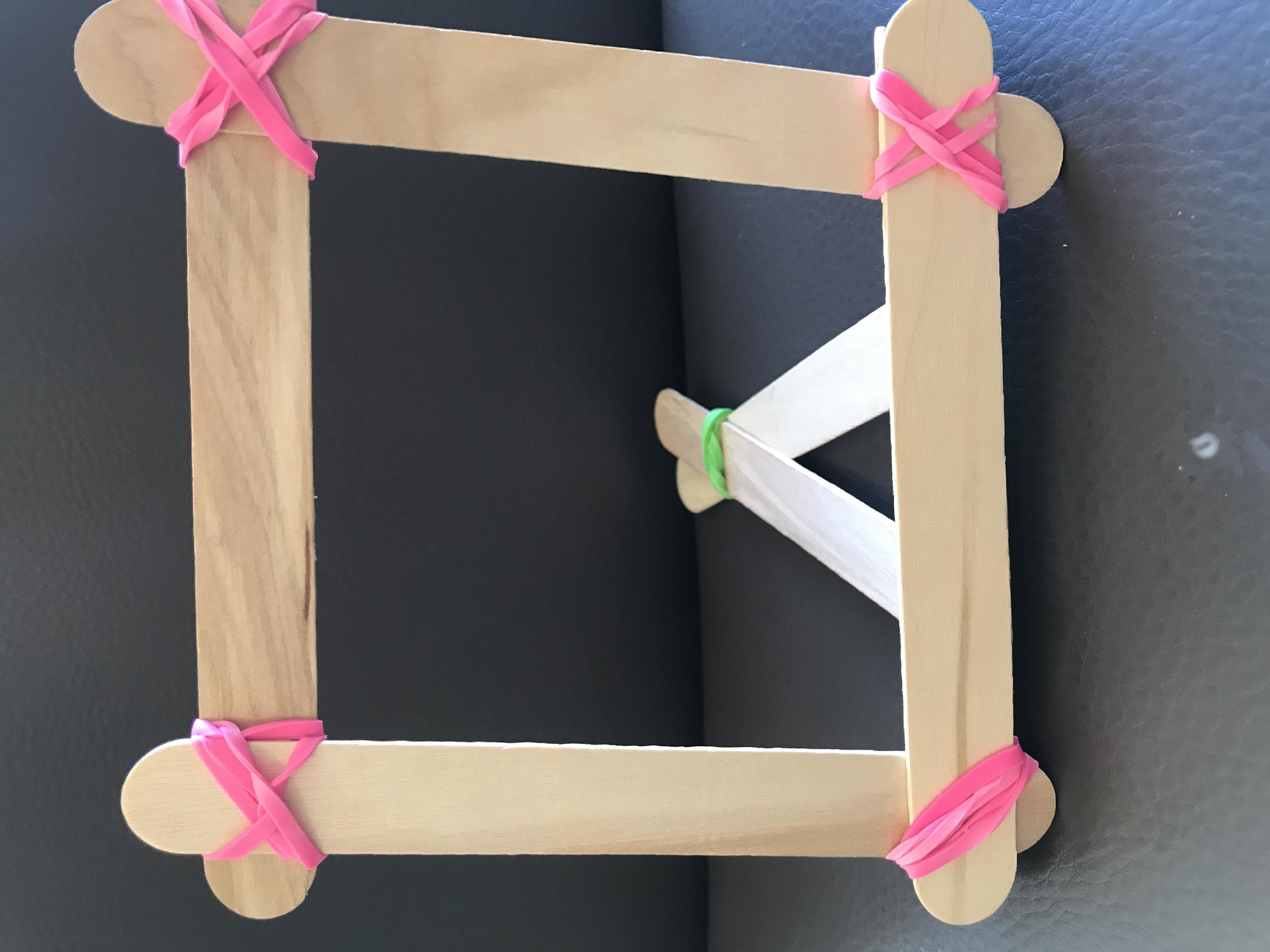 Making Picture Frames: Two Frame Designs
Select 2 kinds of frames we should make for our class display.
Use the popsicle sticks to plan your frames.  Make a quick sketch. 
Figure out how many popsicle sticks you need to make 1 of each frame.
Number of Plain Jumbo Sticks
Number of Multi-color Sticks
Figure out what other materials you need for 1 of each frame.
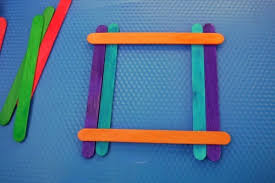 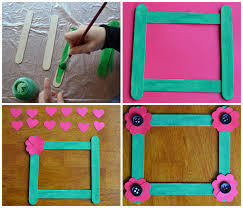 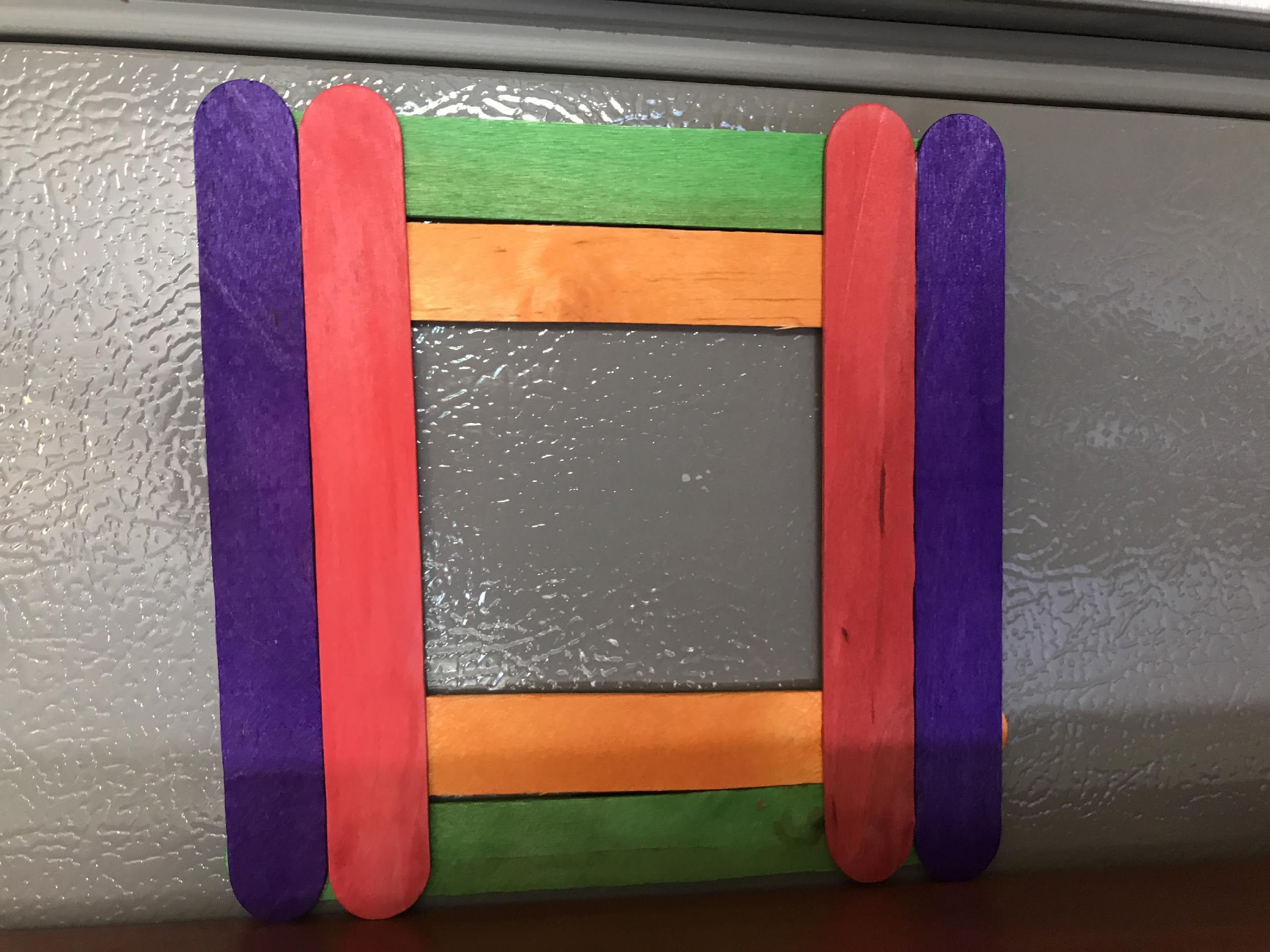 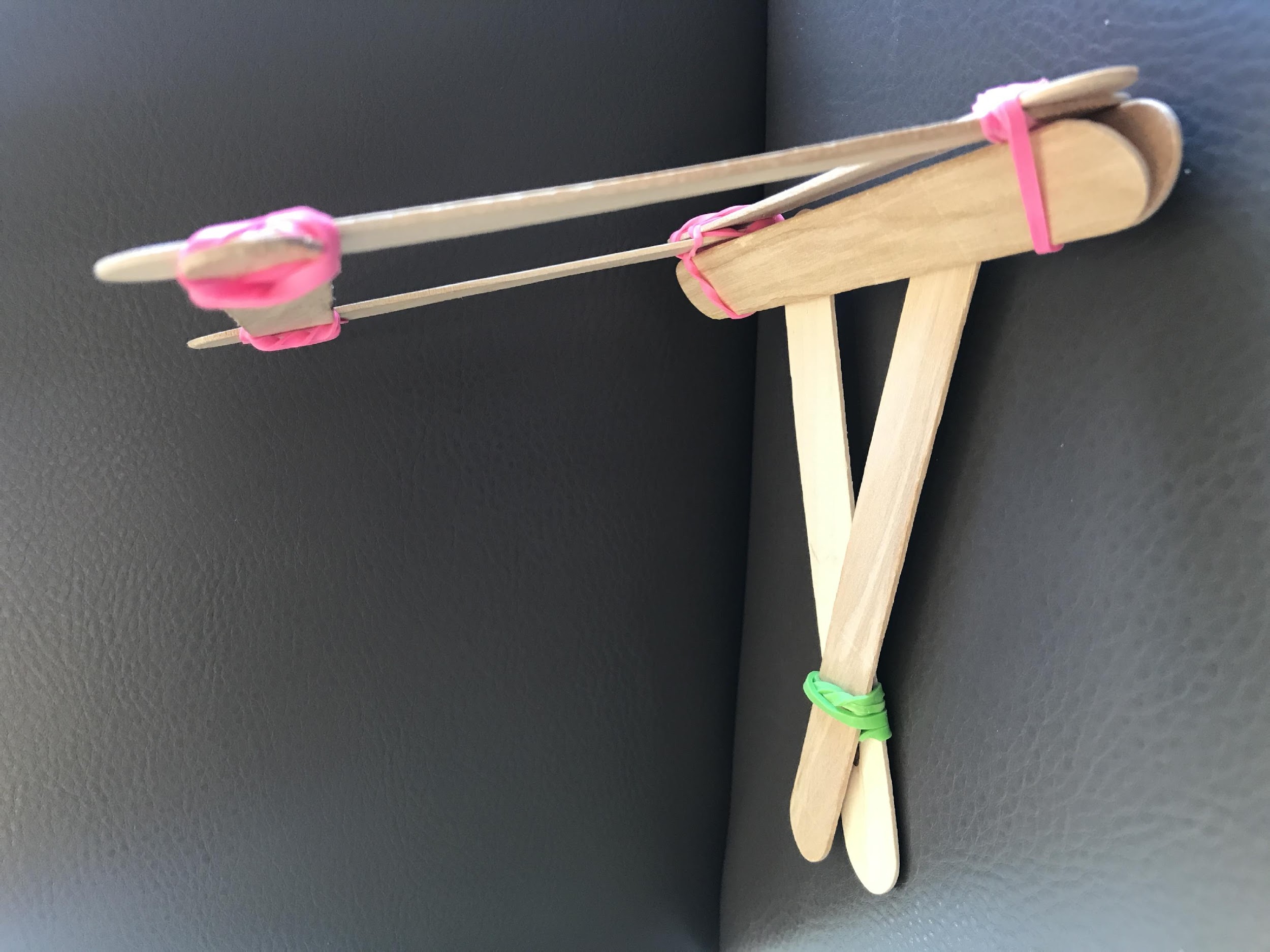 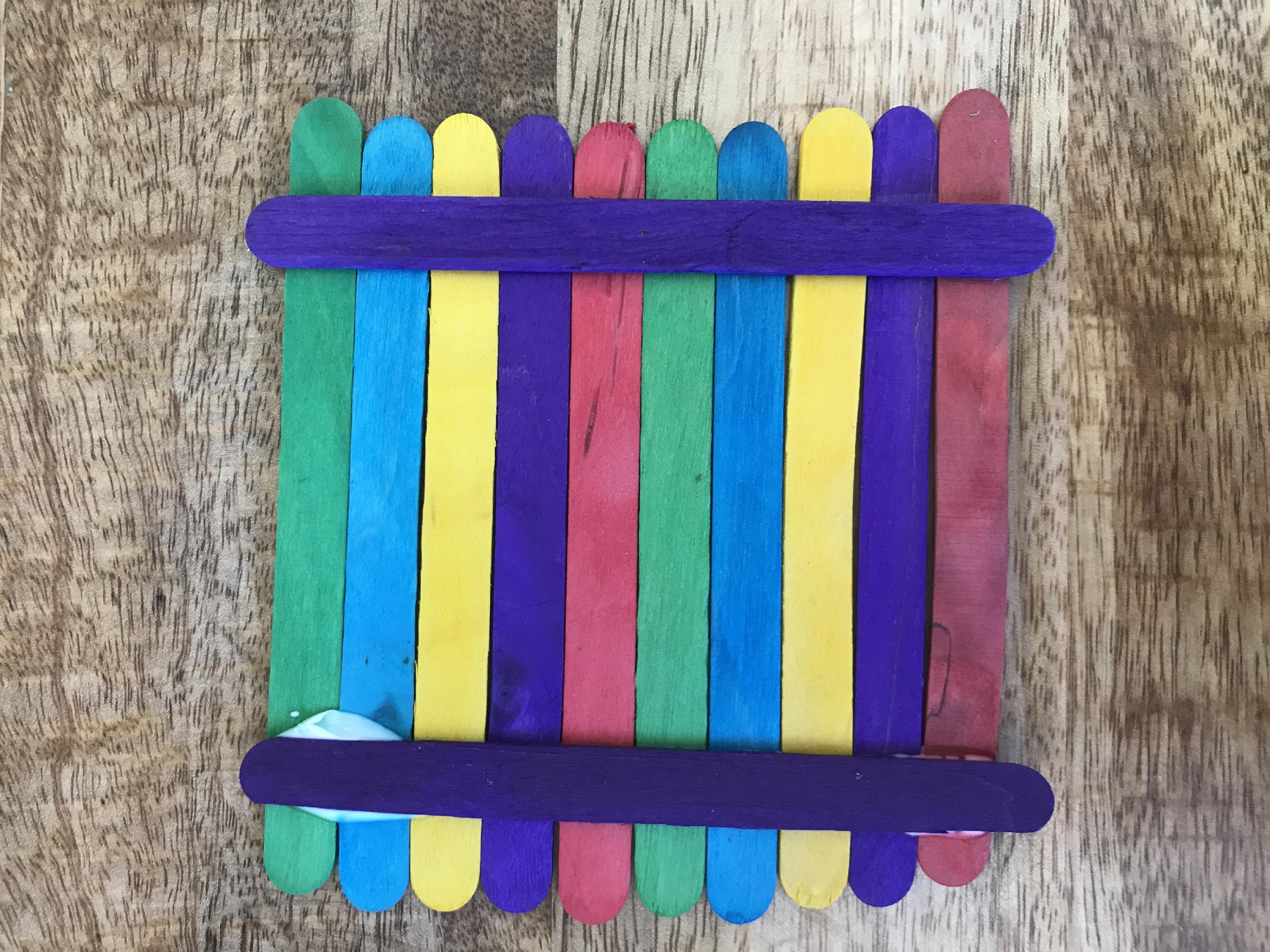 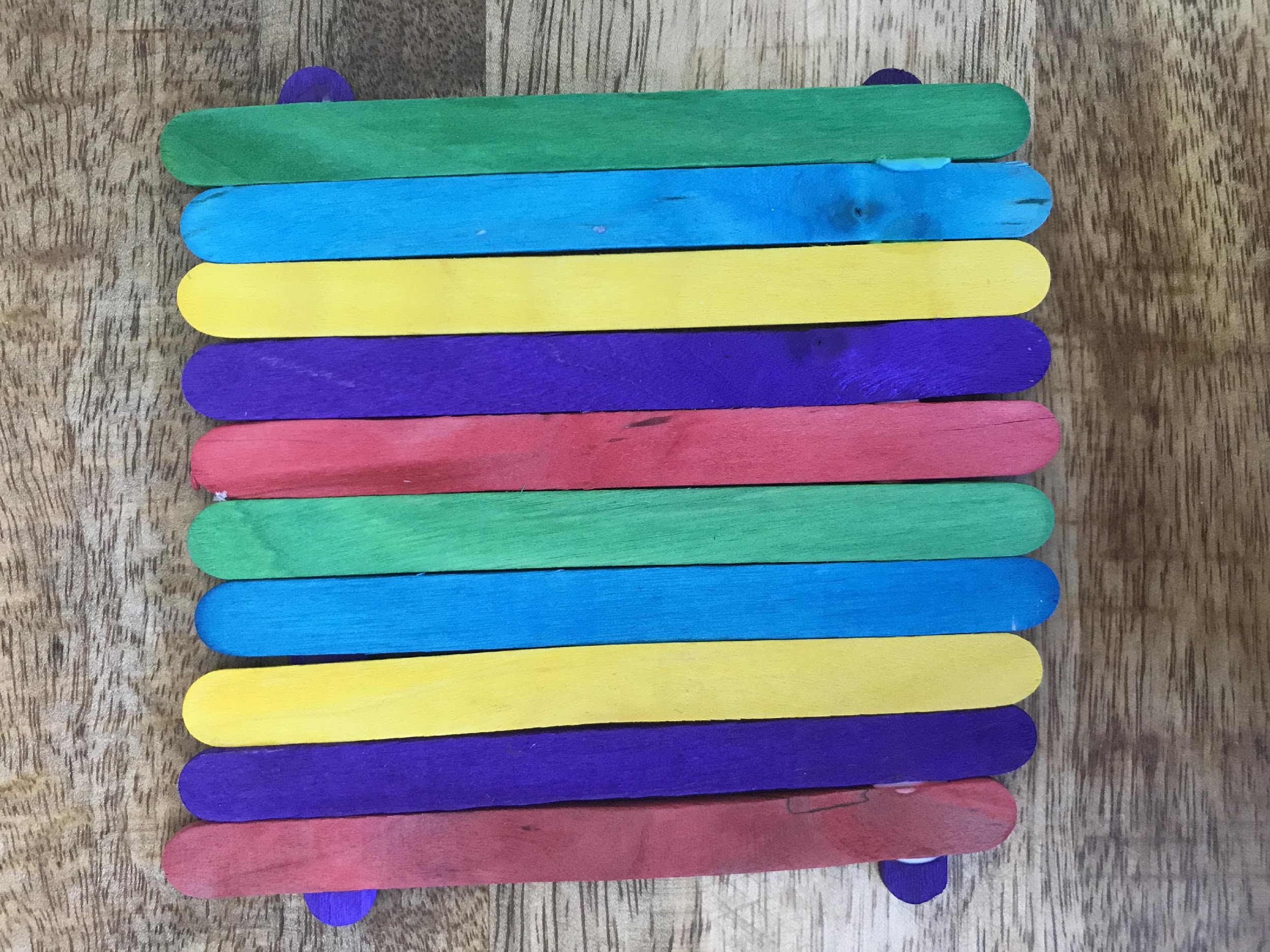 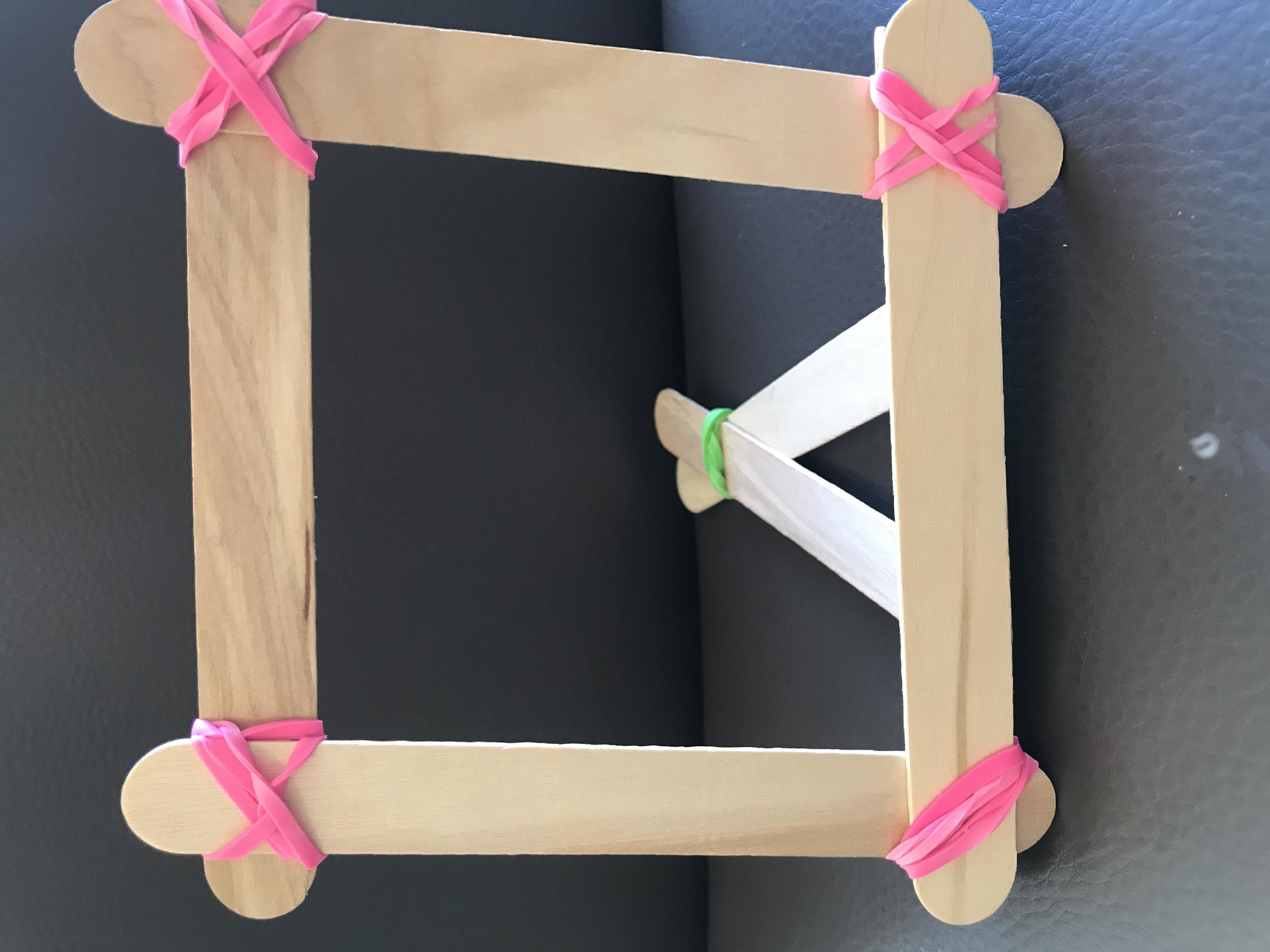 Check-In: Quick Share of Frame Designs
How many packages of popsicle sticks do you need so that every student in your class can make at least one picture frame (using your design(s) for the class display?
Packages of Popsicle Sticks
60 plain jumbo sticks				100 multi-colored sticks
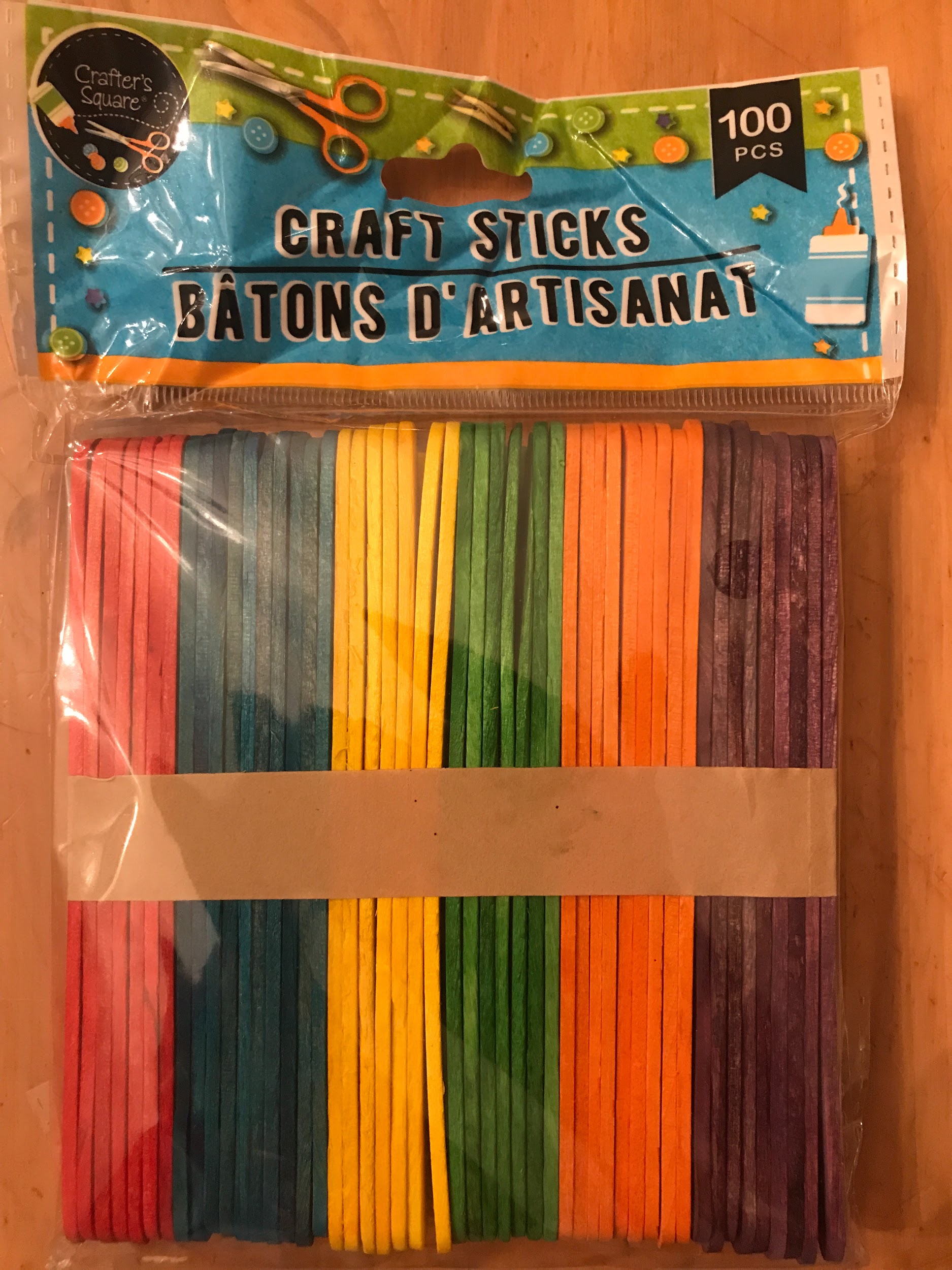 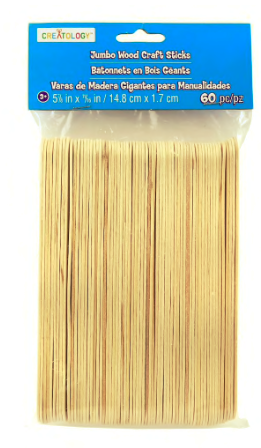 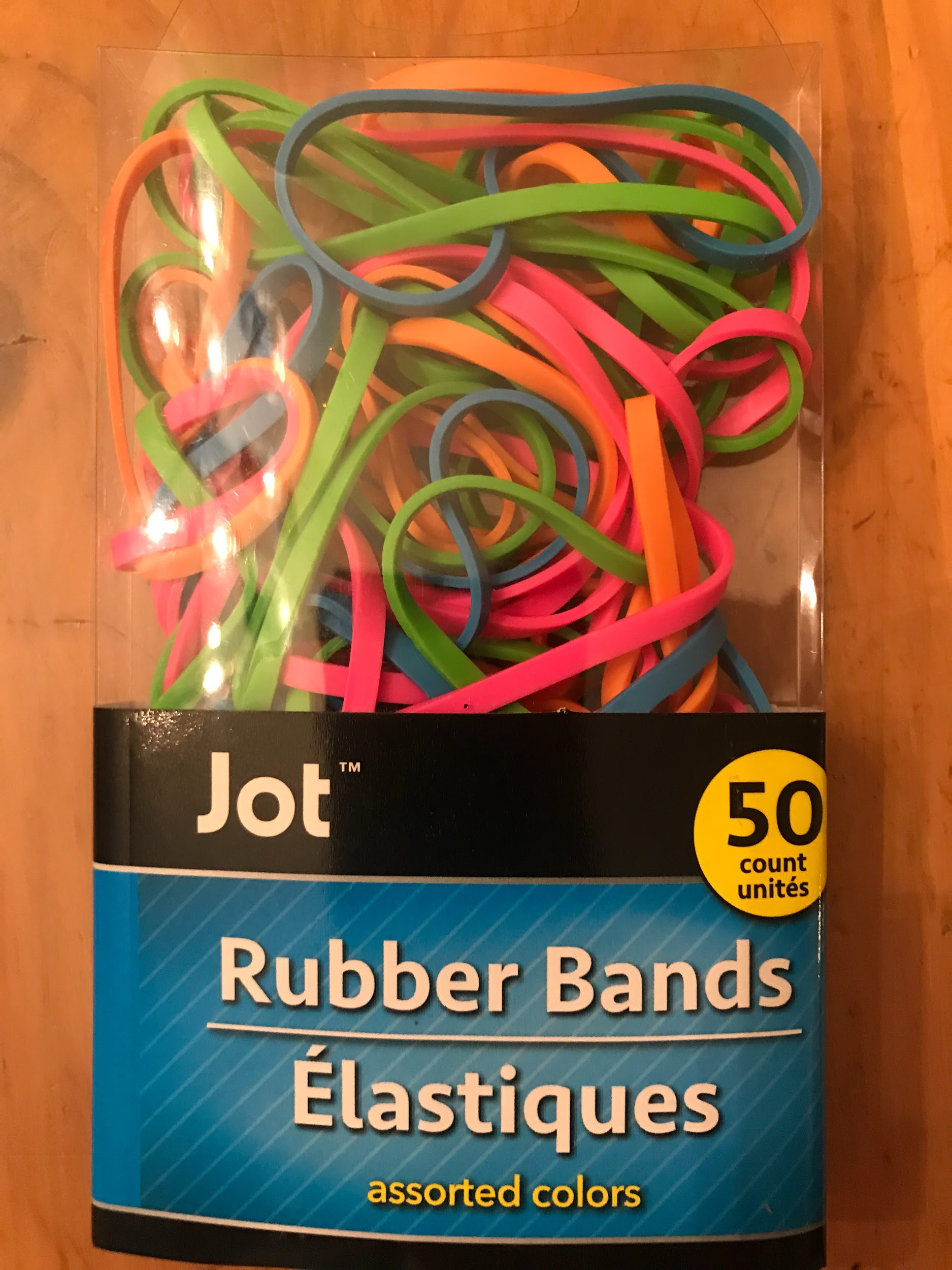 Other Materials
Rubber bands (50 per package)


Magnets (90 per package)


Ribbon for hanging (9 feet per spool)
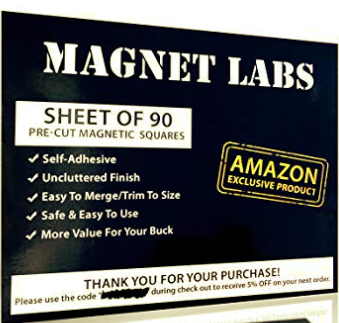 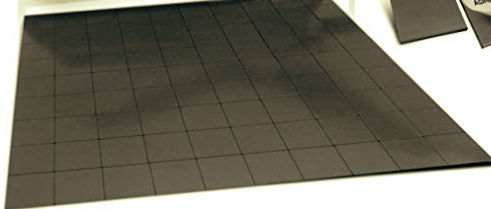 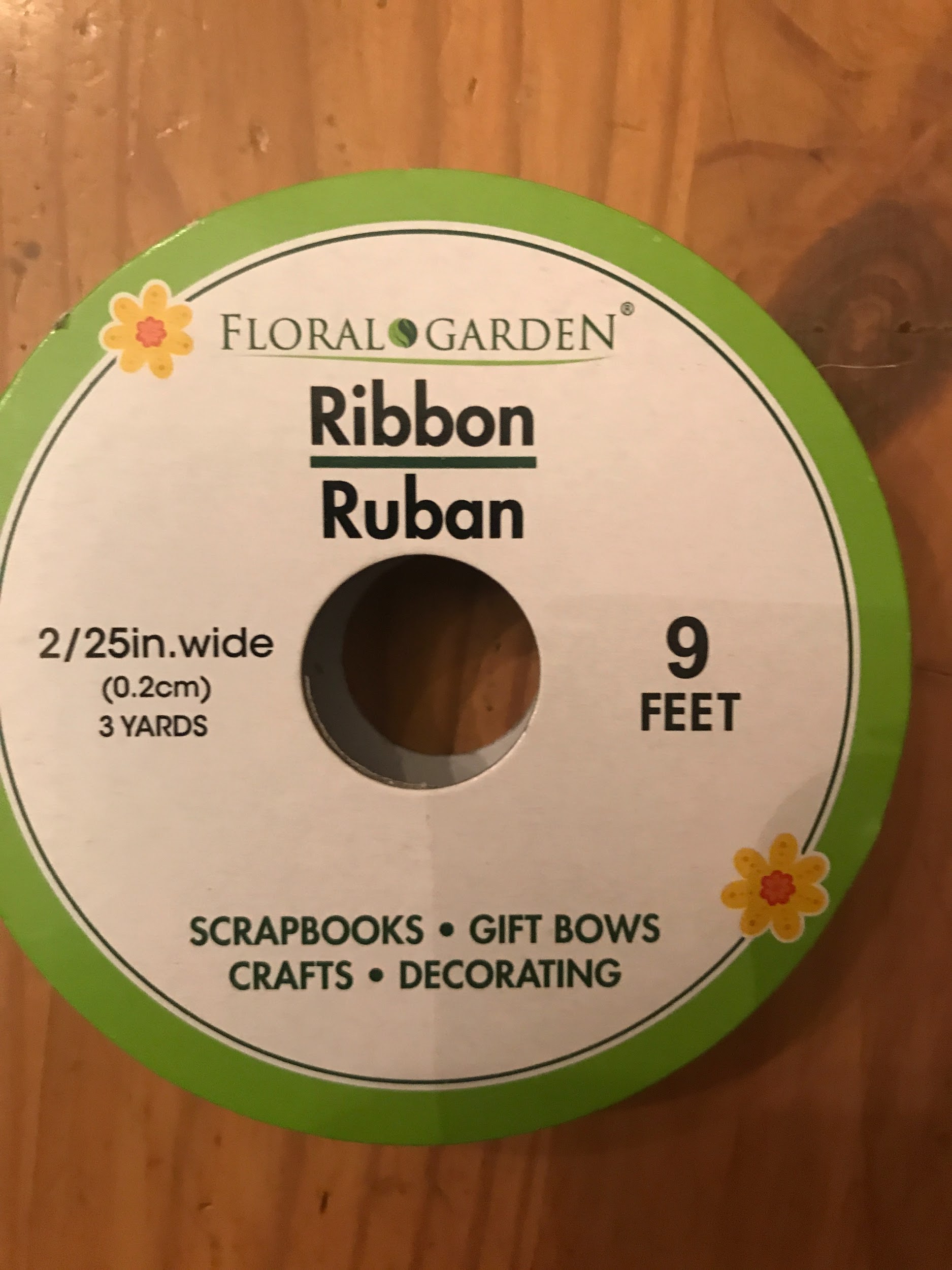 Making Picture Frames: CLASS DISPLAY(one frame design)
Your plan should show:
assumptions and decisions important to your plan
which frame the class should make
how many frames the class should make
the number of packages of each type of popsicle stick needed for all the frames
how many popsicle sticks you will have leftover
how much of other materials are needed for all the frames

Use pictures, numbers, equations and words to show that your plan will work. 
Explain how another group could use your plan to make picture frames for their Honor display.
Making Picture Frames: CLASS DISPLAY(two frame designs)
Your plan should show:
assumptions and decisions important to your plan
which frames the class should make
how many of each frame the class should make
the number of packages of each type of popsicle stick needed for all the frames
how many popsicle sticks you will have leftover
how much of other materials are needed for all the frames

Use pictures, numbers, equations and words to show that your plan will work. 
Explain how another group could use your plan to make picture frames for their Honor display.
Group Work Time
Sharing and Comparing Plans
Representing Plans with Models
Comparing Plans
How are our plans different?

How are our plans similar?

What is your recommendation?
What materials do we need to make frames for our class display?
Making a Recommendation
Write a letter that describes the materials needed for making the picture frames for the class display. 
Be clear so that the person knows how much material to order.
OPTIONAL TOOL FOR STUDENT POSTERS